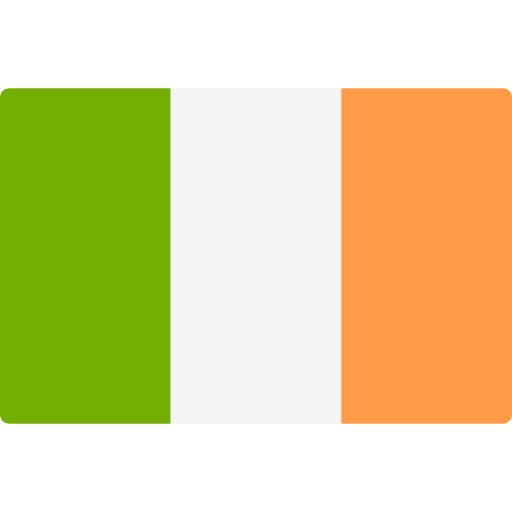 European SMA treatment access
Ireland
Research conducted Jan-2021
Selected metric updated Aug-2021*
*Update to metric “efficiency of diagnostic pathway” and metric “treatment availability”
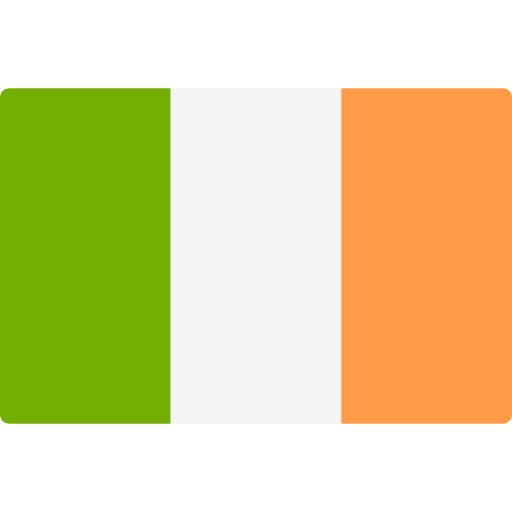 Glossary of Terms
National & International Organisation Acronyms
Abbreviations
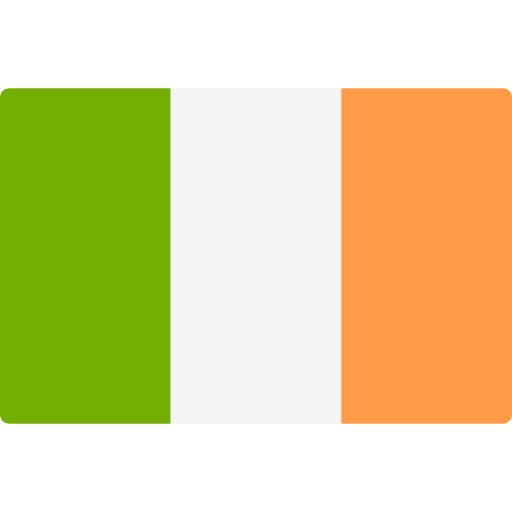 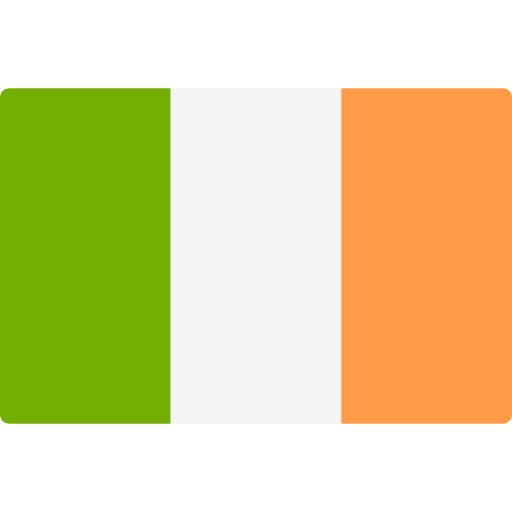 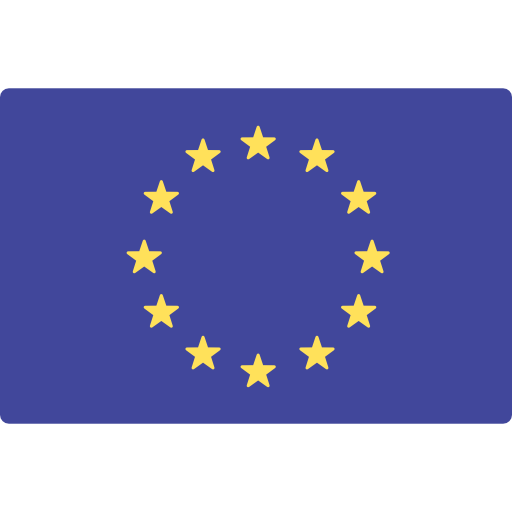 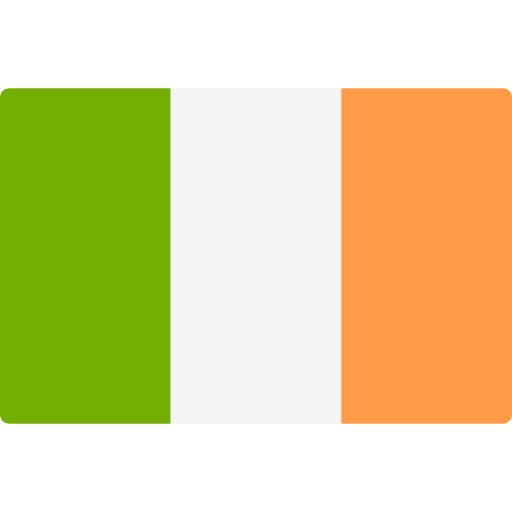 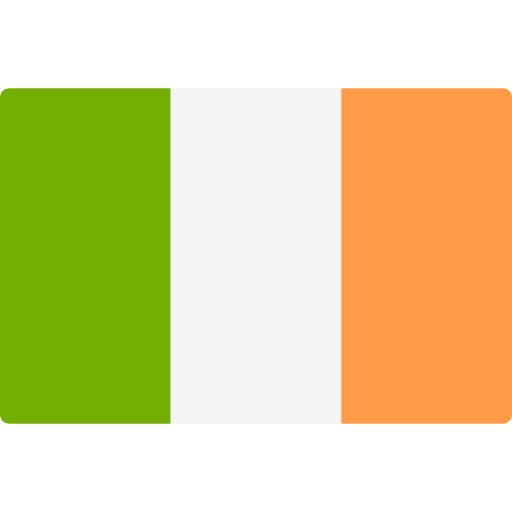 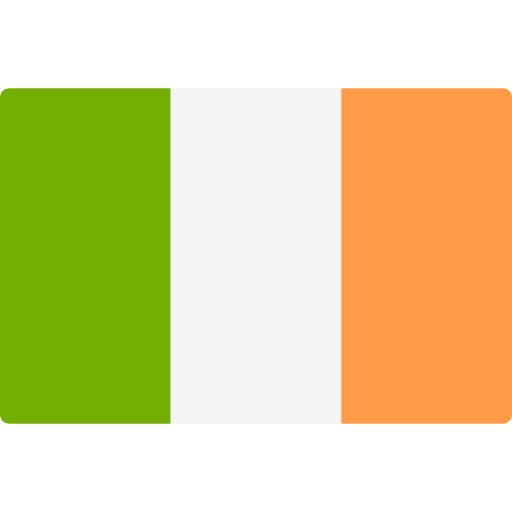 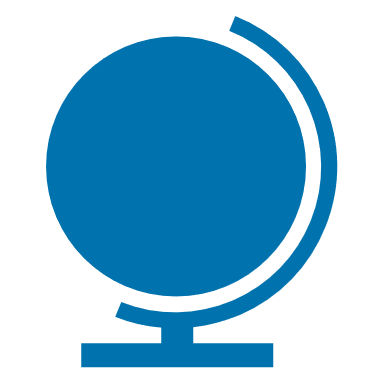 Access tracker metric descriptions (1/3)
1
2
CoE – Centre of Excellence, SMA – Spinal Muscular Atrophy
●
●
●
●
Metric Status
= Good
= Room for improvement
= Not good
Detailed definitions of the specific criteria for each metric are provided in slide notes
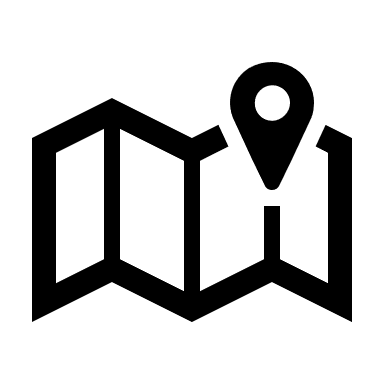 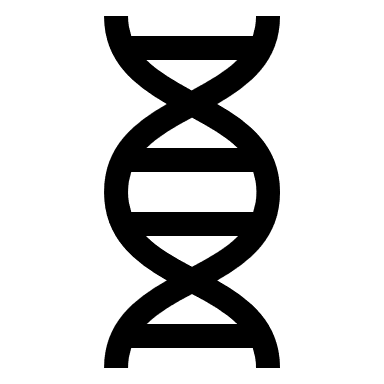 Variation Status
= No Variation
= Clinical variation
= Geographical variation
Access tracker metric descriptions (2/3)
3
4
HTA – Health Technology Assessment, MA – Marketing Authorisation, MNF – Manufacturer, SMA – Spinal Muscular Atrophy
●
●
●
●
Metric Status
= Good
= Room for improvement
= Not good
Detailed definitions of the specific criteria for each metric are provided in slide notes
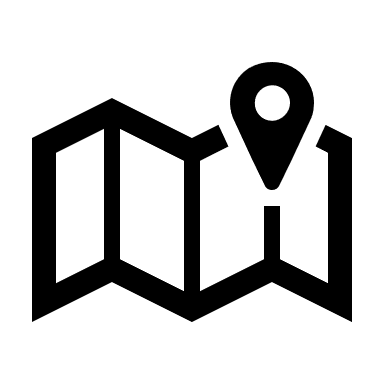 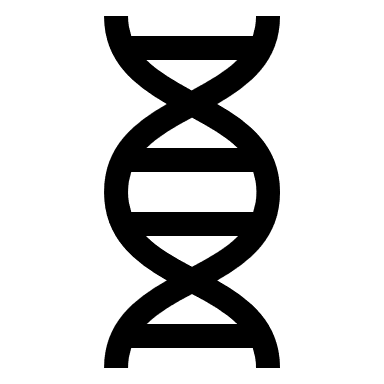 Variation Status
= No Variation
= Clinical variation
= Geographical variation
Access tracker metric descriptions (3/3)
5
EMA – European Medicines Agency, SMA – Spinal Muscular Atrophy
* Comparison to the relevant regulatory label will be made (EMA in most markets; national regulatory agencies in CH, UA, MD, RS) EMA approved labels for Spinraza and Zolgensma are included in the slide notes
^ Treatment-related care will focus specifically on: (1) Physiotherapy and rehabilitation therapies, (2) Home adaptation; and (3) Financial patient/caregiver support
●
●
●
●
Metric Status
= Good
= Room for improvement
= Not good
Detailed definitions of the specific criteria for each metric are provided in slide notes
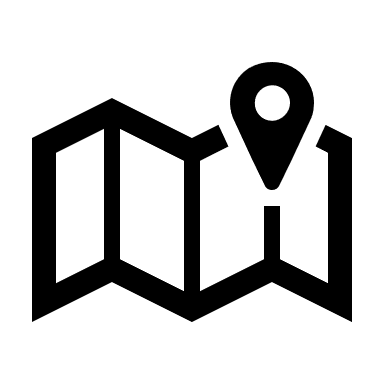 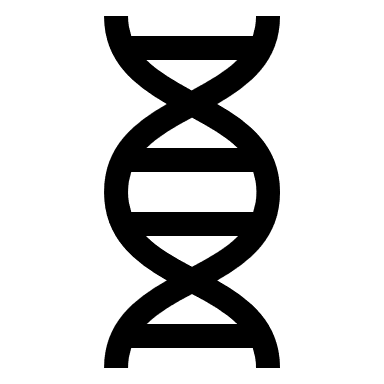 Variation Status
= No Variation
= Clinical variation
= Geographical variation
[Speaker Notes: EMA Indication Statements
Spinraza 
EMA Label: Spinraza is indicated for the treatment of 5q Spinal Muscular Atrophy.
Source: EMA (2021). “Summary of Product Characteristics”. Available at https://www.ema.europa.eu/en/documents/product-information/spinraza-epar-product-information_en.pdf

Zolgensma
EMA Label: Zolgensma is indicated for the treatment of: 
Patients with 5q spinal muscular atrophy (SMA) with a bi-allelic mutation in the SMN1 gene and a clinical diagnosis of SMA Type 1, 
or 
Patients with 5q SMA with a bi-allelic mutation in the SMN1 gene and up to 3 copies of the SMN2 gene.
Source: EMA (2020). “Summary of Product Characteristics”. “Available at https://www.ema.europa.eu/en/documents/product-information/zolgensma-epar-product-information_en.pdf]
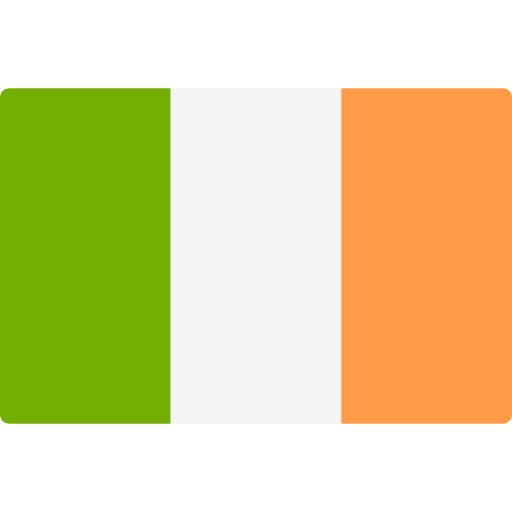 Summary of key information: Ireland
1
2
3
4
5
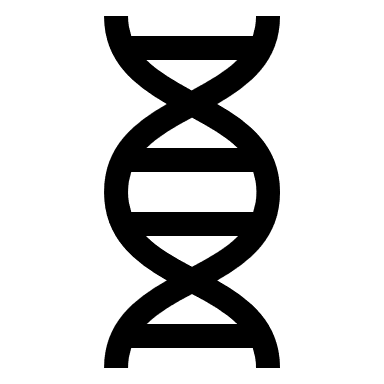 ●
●
●
●
●
Detailed definitions of the specific criteria for each metric are provided in slide notes
●
Metric Status
= Good
= Room for improvement
= Not good
= Early access program
= Not authorised/assessed
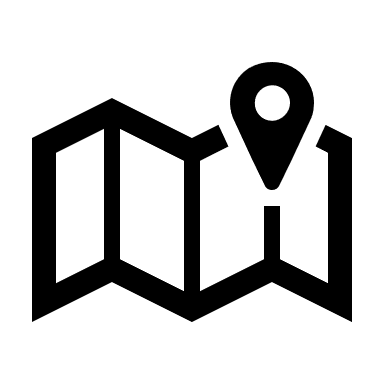 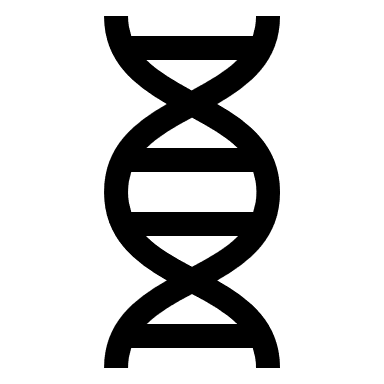 Variation Status
= No Variation
= Clinical variation
= Geographical variation
[Speaker Notes: Metric Status Criteria
Individual criteria for each metric are provided in subsequent slides

Variation
No Colour: No significant variation across patients or across market
DNA Icon: Clinical variation such as variation across patient type, age or disease severity
Map Icon: Geographical variation such as variation by region, municipality, city or hospital]
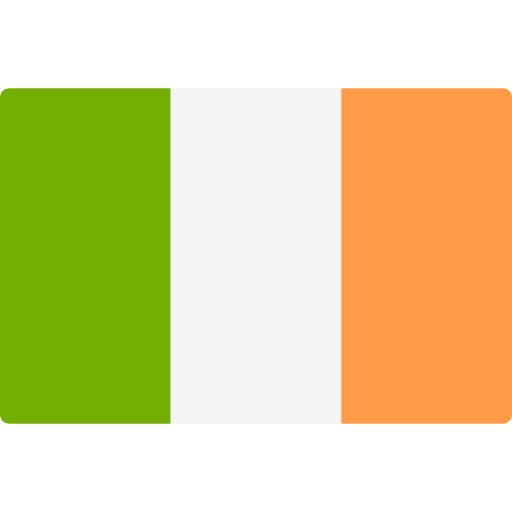 Access Tracker: Political leadership & policy
Political leadership & policy
●
●
●
●
●
Metric Status
= Good
= Room for improvement
= Not good
= Not authorised/assessed
Detailed definitions of the specific criteria for each metric are provided in slide notes
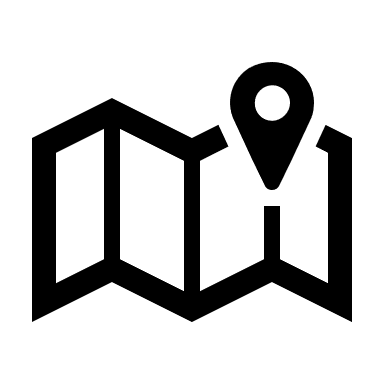 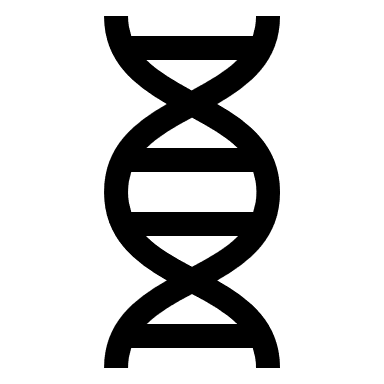 Variation Status
= No Variation
= Clinical variation
= Geographical variation
[Speaker Notes: Sources:
Irish Department of Health (2014). “National Rare Disease Plan for Ireland”. Available at http://download2.eurordis.org/rdpolicy/National%20Plans/Ireland/1.Ireland_RD%20National%20Plan_2014-2018
HSE Website (2020). “National Clinical Program for Rare Disease”. Available at: https://www.hse.ie/eng/about/who/cspd/ncps/rare-diseases/#:~:text=The%20National%20Clinical%20Programme%20for,College%20of%20Physicians%20of%20Ireland
SMA Ireland Website (2020), Available at: https://www.smaireland.com/
SMA Ireland (2021), “Priority Areas”. Available at: https://www.smaireland.com/pages/about-us

National strategies for rare / genetic disorders
Green: Currently valid national rare disease strategy
Yellow: Expired/outdated national rare disease strategy
Red: No national rare disease strategy 

Patient organisations and advocacy 
Green: Dedicated patient group supporting SMA patients who both support and politically advocate for patients
Yellow: Dedicated patient group supporting SMA patients but their mandate focuses on patient support rather than political advocacy
Red: No dedicated patient group supporting SMA patients

Variation
No Colour: No significant variation across patients or across market
DNA Icon: Clinical variation such as variation across patient type, age or disease severity
Map Icon: Geographical variation such as variation by region, municipality, city or hospital]
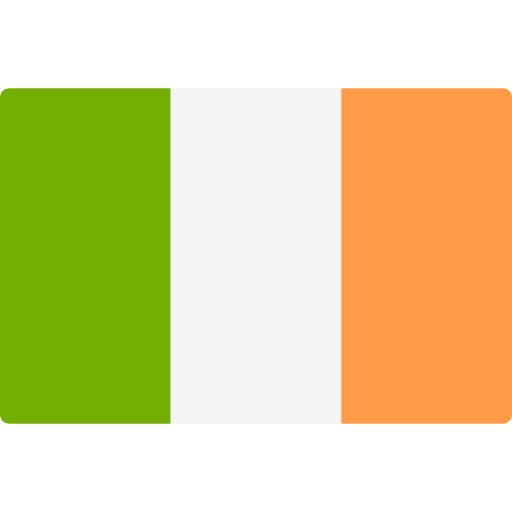 Access Tracker: Healthcare system preparedness
Healthcare system preparedness
●
●
●
●
●
Metric Status
= Good
= Room for improvement
= Not good
= Not authorised/assessed
Detailed definitions of the specific criteria for each metric are provided in slide notes
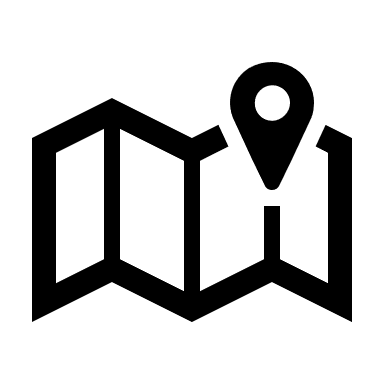 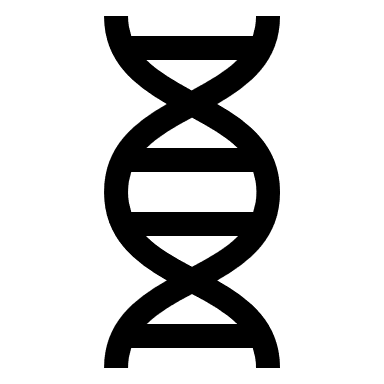 Variation Status
= No Variation
= Clinical variation
= Geographical variation
[Speaker Notes: Sources:
Verhaart, I. E. C., et al. (2017). “A multi-source approach to determine SMA incidence and research ready population”. Available at https://www.ncbi.nlm.nih.gov/pmc/articles/PMC5502065/
Orphanet (2020). “Expert Centres for Proximal Spinal Muscular Atrophy”. Available at https://www.orpha.net/consor/cgi-bin/Clinics_Search_Simple.php?lng=EN
Children’s University Hospital Ireland (2021). Available at https://www.cuh.ie/neurodisability-2/
Tallaght University Hospital Website (2021). Available at https://www.tuh.ie/
WHO (2001). “Mental Health Evidence Country Profiles: European Region (EUR)”. Available at https://www.who.int/mental_health/evidence/Country_profiles_Europe.pdf 
SMA UK (2020). “Report - Spring 2020: Patient Registry Statistics“. Available at https://smauk.org.uk/report-spring-2020-patient-registry-statistics​
TREAT-NMD (2021). “General Information”. Available at https://www.treat-nmd.org.uk/registry/general/index.en.html
Worldometer Website (2021), “World Countries by Population”. Available at https://www.worldometers.info/population/countries-in-europe-by-population/
RET. “HSE approves Spinraza drug to treat Spinal Muscular Atrophy”. Available at https://www.rte.ie/news/health/2019/0611/1054770-spinraza-drug/
Temple Street Foundation. “Children’s Health Ireland (CHI)”. Available at https://www.cuh.ie/chi-board/
CHI. “Neuromuscular Nurse Specialist”. Available at https://chi.jobs/wp-content/uploads/2020/05/Neuromuscular-Nurse-Specialist-CNMII.pdf

Epidemiology Estimate
Green: Country-specific epidemiology data from registry or literature with patient characteristics (e.g. type, age)
Yellow: Incomplete country-specific data of limited reliability / granularity (e.g. only total population number is available, old data)
Red: No reliable data on the country’s SMA population; estimated population is based on global/EU prevalence 

National SMA patient registry
Green: Consolidated national patient registry that captures both epidemiological and clinical history data
Yellow: Consolidated national patient registry that captures only epidemiological data and no report of clinical history
Red: No consolidated national patient registry (no registry or only fragmented local/product-specific registries)

Infrastructure
Green: Easy access to designated CoEs for the treatment of SMA (defined by ≥0.80 CoEs per million population)
Yellow: Limited access to designated CoEs for the treatment of SMA (defined by 0.21 - 0.79 CoEs per million population)
Red: Very limited access to designated CoEs for the treatment of SMA (defined by 0.00 - 0.2 CoEs per million population)

Variation
No Colour: No significant variation across patients or across market
DNA Icon: Clinical variation such as variation across patient type, age or disease severity
Map Icon: Geographical variation such as variation by region, municipality, city or hospital]
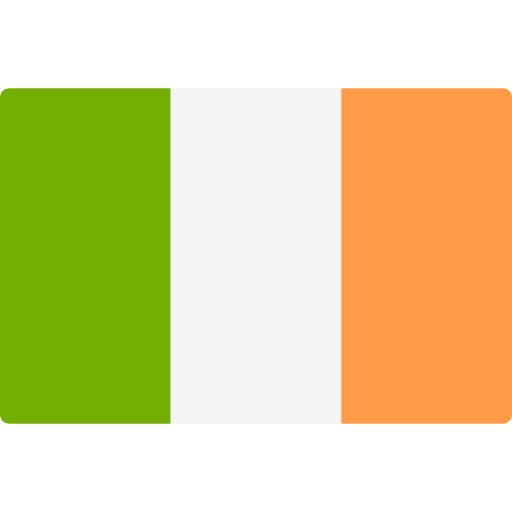 Access Tracker: Diagnosis
Diagnosis
●
●
●
●
●
Metric Status
= Good
= Room for improvement
= Not good
= Not authorised/assessed
Detailed definitions of the specific criteria for each metric are provided in slide notes
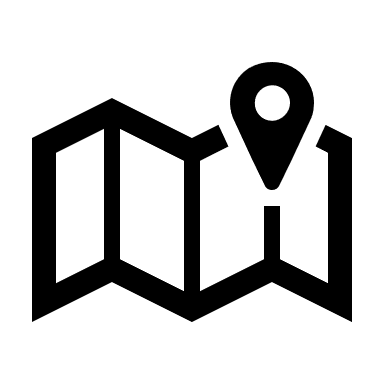 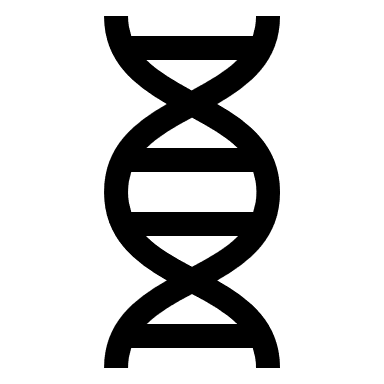 Variation Status
= No Variation
= Clinical variation
= Geographical variation
[Speaker Notes: Sources:
Health Service, Ireland (2021), “Newborn Screening Program”. Available at https://www.hse.ie/eng/health/child/newbornscreening/
SMA Ireland (2021), “Priority Areas”. Available at: https://www.smaireland.com/pages/about-us
Health Service, Ireland (2021), “Screening tests during pregnancy”. Available at https://www2.hse.ie/wellbeing/child-health/screening-tests-during-pregnancy/types-of-pregnancy-screening-tests.html
Aims Ireland Website (2017), “Anomaly Scanning Provision in Ireland”. Available at http://aimsireland.ie/anomaly-scanning-provision-in-ireland-aims-ireland/
SMA News Today (2019), “BillionToOne announces launch of prenatal screening test for SMA”. Available at https://smanewstoday.com/news-posts/2019/07/15/billiontoone-announces-launch-of-unity-prenatal-screening-test-for-sma-other-genetic-diseases/
Unity Screen Website (2021), “Recessive Conditions”. Available at https://unityscreen.com/conditions-recessive/
Irish Times (2020), “Ireland ‘lagging well behind’ in newborn screening programme for rare diseases”. Available at https://www.irishtimes.com/news/health/ireland-lagging-well-behind-in-newborn-screening-programme-for-rare-diseases-1.4183693
Verhaart, I. E. C., et al. (2017). “A multi-source approach to determine SMA incidence and research ready population”. Available at https://www.ncbi.nlm.nih.gov/pmc/articles/PMC5502065/
Gov.ie (2021). “Meetings of the National Screening Advisory Committee (NSAC) in 2019 and 2020”. Available at https://www.gov.ie/en/collection/3f8f2-meetings-of-the-national-screening-advisory-committee-nsac-in-2019-and-2020/
SMA NBS Alliance (2021). “Map”. Available at https://www.sma-screening-alliance.org/map/?location=ie
Efficiency of diagnostic pathway
Green: Inclusion/commitment to include SMA in national newborn screening program with follow up and provision of genetic counselling; and there is reimbursed and efficient access to genetic diagnostic resources
Yellow: No commitment to include SMA in national newborn screening but there are ongoing/planned pilots; and there is reimbursed and efficient access to genetic  diagnostic resources
Red: No permanent or pilot inclusion of SMA in newborn screening programs; and there is reimbursed access to diagnostic resources but there have been reported diagnostic barriers such as delays in diagnosis

Variation
No Colour: No significant variation across patients or across market
DNA Icon: Clinical variation such as variation across patient type, age or disease severity
Map Icon: Geographical variation such as variation by region, municipality, city or hospital]
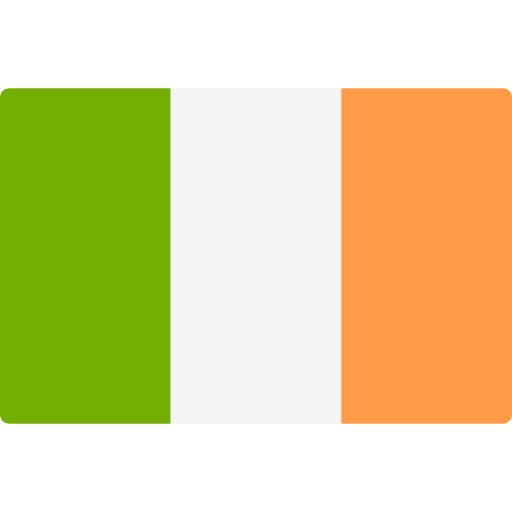 Access Tracker: Access Pathways
Access Pathways
●
●
●
●
●
Metric Status
= Good
= Room for improvement
= Not good
= Not authorised/assessed
Detailed definitions of the specific criteria for each metric are provided in slide notes
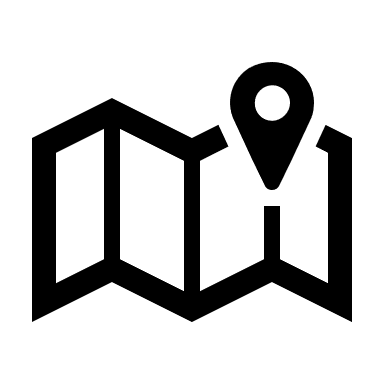 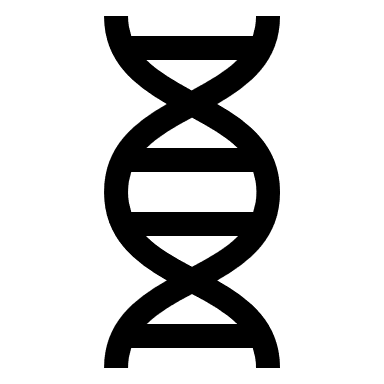 Variation Status
= No Variation
= Clinical variation
= Geographical variation
[Speaker Notes: Sources:
Health Products Regulatory Authority, Ireland (2021), “Access to Medicines Prior to Authorization”. Available at http://www.hpra.ie/homepage/medicines/regulatory-information/medicines-authorisation/access-to-medicines-prior-to-authorization
HPRA (2019), “Clinical Trial Applications”. Available at http://www.hpra.ie/docs/default-source/publications-forms/guidance-documents/aut-g0001-guide-to-clinical-trial-applications-v13.pdf?sfvrsn=57
Irish Department of Health (2014). “National Rare Disease Plan for Ireland”. Available at http://download2.eurordis.org/rdpolicy/National%20Plans/Ireland/1.Ireland_RD%20National%20Plan_2014-2018
Irish Times (2019), “Most new drugs for treating rare diseases not approved for sale in Ireland”. Article available at https://www.irishtimes.com/business/health-pharma/most-new-drugs-for-treating-rare-diseases-not-approved-for-sale-in-ireland-1.3810417
Rare Disease Ireland (2019), “Rare Disease Technology Review Committee, Ireland”. Available at http://rdi.ie/wp-content/uploads/2019/01/Technology-Review-Committee-for-Rare-Disease1.pdf

Post-MA early access pathways 
Green: Well established reimbursed early access programme available on a cohort and named-patient basis after MA
Yellow: Early access programme with partial reimbursement; only available for individual applicants after MA
Red: No reimbursed early access programme available after MA; only MNF-funded programs are available

Specialised reimbursement / HTA pathways
Green: Specialised reimbursement / HTA pathway tailored to orphan products for fair and efficient access to treatment
Yellow: Standard reimbursement/HTA pathway with the possibility of accelerated access to orphan products 
Red: No specialised reimbursement/ HTA pathway tailored for orphan products or orphan products are required to overcome additional hurdles to gain access

Variation
No Colour: No significant variation across patients or across market
DNA Icon: Clinical variation such as variation across patient type, age or disease severity
Map Icon: Geographical variation such as variation by region, municipality, city or hospital]
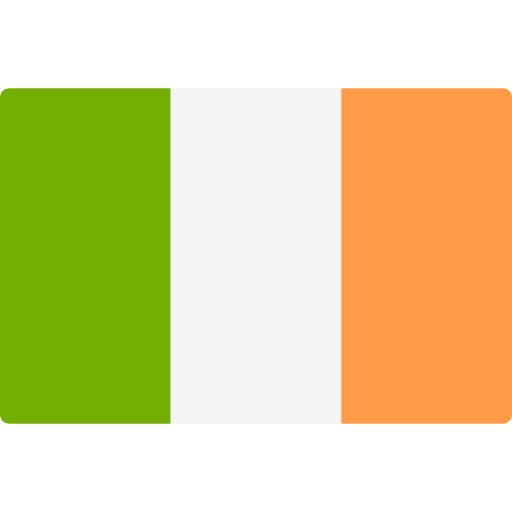 Access Tracker: Access to treatment and care
Access to treatment and care
●
●
●
●
●
Detailed definitions of the specific criteria for each metric are provided in slide notes
●
Metric Status
= Good
= Room for improvement
= Not good
= Early access program
= Not authorised/assessed
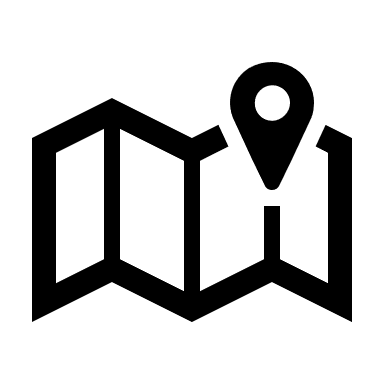 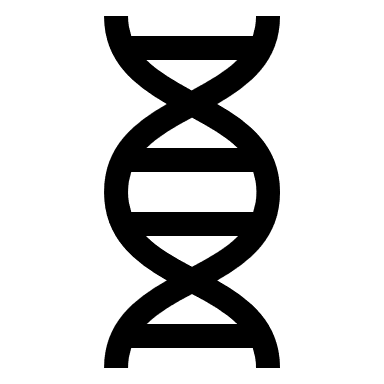 Variation Status
= No Variation
= Clinical variation
= Geographical variation
[Speaker Notes: Sources:
HSE Ireland (2019), “Spinraza Protocol for the treatment of Spinal Muscular Atrophy”. Available at https://www.hse.ie/eng/about/who/acute-hospitals-division/drugs-management-programme/protocols/hse-nusinersen-spinraza-protocol.pdf
Mercuri et al (2017), Neuromuscul Disord, “Diagnosis and management of spinal muscular atrophy: Part 1”, Available at https://pubmed.ncbi.nlm.nih.gov/29290580/
Finkel et al (2018), Neuromuscul Disord, “Diagnosis and management of spinal muscular atrophy: Part 2”, Available at https://www.sciencedirect.com/science/article/pii/S0960896617312907?via%3Dihub
Roche Website (2021), “Access to investigational medicines”. Available at https://www.roche.com/research_and_development/who_we_are_how_we_work/clinical_trials/access_to_investigational_medicines.htm
SMA Ireland Website (2021), SMA Ireland, “Treatment Update”. Available at https://www.smaireland.com/pages/treatment-update
SMA Ireland (2021). “Roche Everysdi Compassionate Use Programme”. Available at https://www.smaireland.com/blogs/news/roche-everysdi-compassionate-use-programme
NCPE (2021). “Onasemnogene abeparvovec (Zolgensma®). HTA ID: 20021”. Available at http://www.ncpe.ie/drugs/onasemnogene-abeparvovec-zolgensma-hta-id-20021/
NCPE (2021). “Beneluxa Review Group Assessment Summary”. Available at http://www.ncpe.ie/wp-content/uploads/2020/05/Executive-summary-Zolgensma-Beneluxa-IrelandFinal-Version.pdf
NCPE (2021). “Risdiplam (Evrysdi™). HTA ID: 21006”. Available at http://www.ncpe.ie/drugs/risdiplam-evrysdi-hta-id-21006/

Treatment and care guideline recommendations
Green: The country has adopted guidelines that provide treatment and care recommendations that reflect the most recent clinical consensus and evidence
Yellow: The country has adopted guidelines that provide recommendations on care that reflect the most recent clinical consensus and evidence but not treatment
Red: The country has not adopted any guidelines and do not provide any treatment or care recommendations

Treatment Availability – As of 30-April-2021
Green: Treatment is reimbursed and there are no access restrictions to the relevant regulatory label*
Yellow: Treatment is reimbursed but there are access restrictions applied to the relevant regulatory label*
Red: A negative reimbursement decision has been made resulting in no access for indicated patients
Blue: Treatment is reimbursed through a formally agreed early access program
Grey: Product does not yet have marketing authorisation; or national reimbursement decision not yet finalized
*EMA in most countries; national regulatory agencies in CH, MK, RS, RU, UA, UK

Variation
No Colour: No significant variation across patients or across market
DNA Icon: Clinical variation such as variation across patient type, age or disease severity
Map Icon: Geographical variation such as variation by region, municipality, city or hospital

Indication Statements
Spinraza 
EMA Label: Spinraza is indicated for the treatment of 5q Spinal Muscular Atrophy.
Source: EMA (2021). “Summary of Product Characteristics”. Available at https://www.ema.europa.eu/en/documents/product-information/spinraza-epar-product-information_en.pdf

Zolgensma
EMA Label: Zolgensma is indicated for the treatment of: 
Patients with 5q spinal muscular atrophy (SMA) with a bi-allelic mutation in the SMN1 gene and a clinical diagnosis of SMA Type 1, 
or 
Patients with 5q SMA with a bi-allelic mutation in the SMN1 gene and up to 3 copies of the SMN2 gene.
Source: EMA (2020). “Summary of Product Characteristics”. “Available at https://www.ema.europa.eu/en/documents/product-information/zolgensma-epar-product-information_en.pdf]
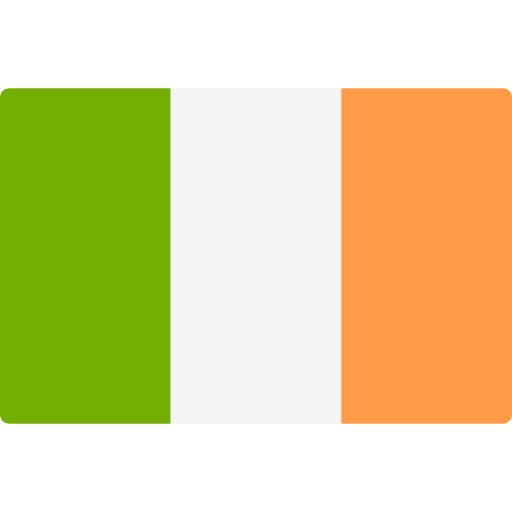 Access Tracker: Access to treatment and care
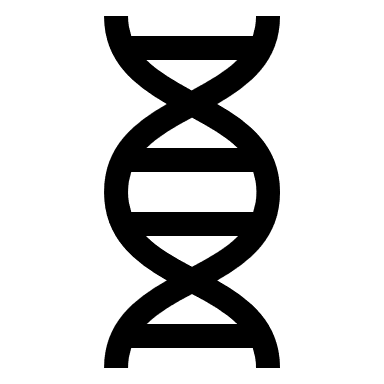 Access to treatment and care
●
●
●
●
●
Metric Status
= Good
= Room for improvement
= Not good
= Not authorised/assessed
Detailed definitions of the specific criteria for each metric are provided in slide notes
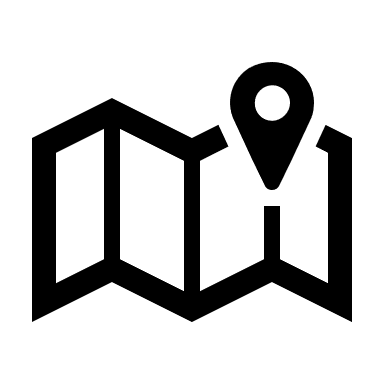 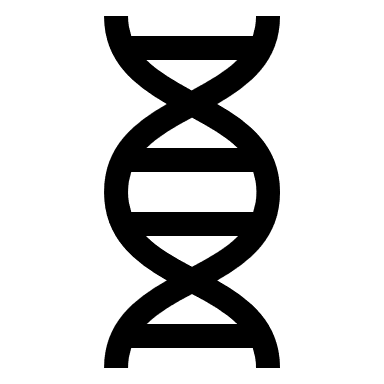 Variation Status
= No Variation
= Clinical variation
= Geographical variation
[Speaker Notes: Sources:
Citizen’s Information Ireland Website (2021), Domiciliary Care Allowance, Ireland. Available at https://www.citizensinformation.ie/en/social_welfare/social_welfare_payments/disability_and_illness/domiciliary_care_allowance.html#
Citizen’s Information Ireland Website (2021), Carer’s Benefit, Ireland. Available at https://www.citizensinformation.ie/en/social_welfare/social_welfare_payments/carers/carers_benefit.html
Citizen’s Information Ireland Website (2021), Carer’s Allowance, Ireland. Available at https://www.citizensinformation.ie/en/social_welfare/social_welfare_payments/carers/carers_allowance.html#l62fd2
Citizen’s Information Ireland Website (2021), Child Benefits, Ireland. Available at https://www.citizensinformation.ie/en/social_welfare/social_welfare_payments/social_welfare_payments_to_families_and_children/child_benefit.html#l1ab9d
HSE Website (2021) “Disability support”, Available at https://www.hse.ie/eng/services/list/4/disability/
HSE Website (2021) “Physiotherapy”, Available at https://www.hse.ie/eng/health/az/p/physiotherapy/accessing-physiotherapy.html#:~:text=Physiotherapy%20through%20the%20HSE%20is%20free%20of%20charge.
Irish Examiner. “Waiting List for basic health services exceeds 127,000”. Available at https://www.irishexaminer.com/news/arid-30928400.html#:~:text=Physiotherapy%20has%20the%20next%2Dbiggest,6%2C361%20for%20over%20a%20year

Selected care provisions
Green: Selected care provisions analysed are reimbursed for SMA patients and caregivers without major issues experienced to gain access to these services
Yellow: Selected care provisions analysed are reimbursed for SMA patients or caregivers but there are issues for patients to access the necessary care
Red: Selected care provisions analysed are not reimbursed or limited for SMA patients or caregivers

Variation
Grey: Not applicable
Green: Non variation across patients or across market
Purple: Variation across patient type (clinically driven)
Pink: Variation across market (geographically driven)]